RUOKA JA JUOMAT
RUOKA JA JUOMAT
juomat, aamupala 					 s. 3
ruoka, kasvikset						 s. 4
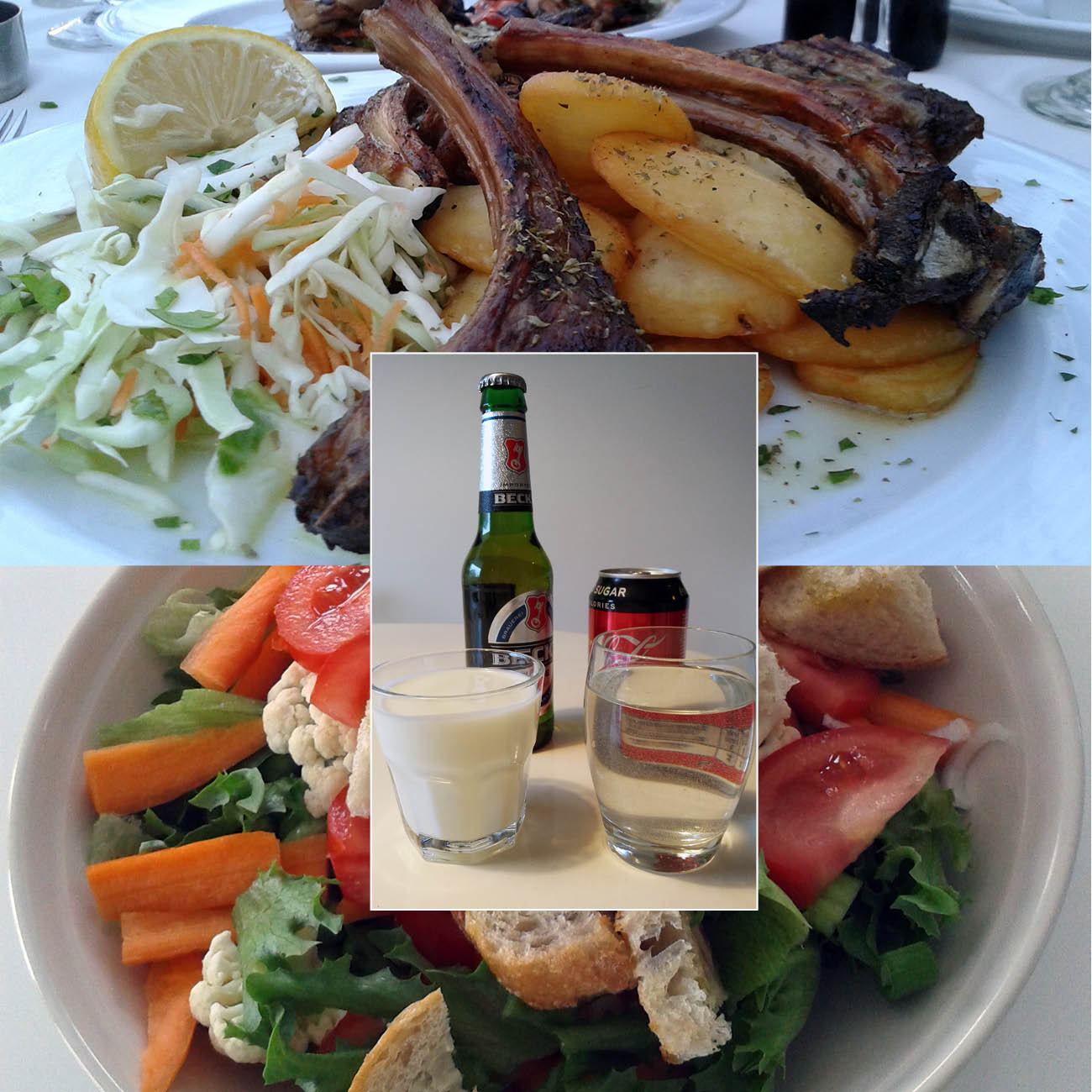 hedelmät, marjat					 s. 5
Tämä tarvitsee lisää mausteita.
Tämä on raakaa.
Olipa hyvää; Kiitos!
1
juomat
mausteet
aamupala
ruokailu
ruokavaliot
vesi
sokeri
olut
puuro
aamupala
kasvis
maito
suola
valkoviini
mysli
lounas
vegaani
piimä
pippuri
punaviini
murot
välipala
gluteeniton
mehu
valkopippuri
kuohuviini
mehukeitto
päivällinen
laktoositon
kivennäisvesi
maustepippuri
siideri
leipä
iltapala
munaton
Cocacola
mustapippuri
lonkero
levite
maidoton
Fanta
yrttisuola
drinkki
leikkele
alkuruoka
Sprite
juusto
pääruoka
kevyt limu
jälkiruoka
siemenet
kahvi
pähkinät
tee
smoothie
kaakao
jogurtti
kasvismaito
2
3
hedelmät
marjat
ruoka
kasvikset
yrtit
omena
mansikka
kana
peruna
tomaati
basilika
appelsiini
mustikka
kala
riisi
kurkku
timjami
mandariini
puolukka
sianliha
makaroni
paprika
persilja
banaani
lakka
naudanliha
spagetti
salaatti
tilli
päärynä
tyrni
jauheliha
pasta
persikka
mustaherukka
makkara
bataatti
porkkana
luumu
punaherukka
pihvi
punajuuri
kiivi
viherherukka
kastike
kukkakaali
viinirypäle
vadelma
keitto
parsakaali
meloni
karviainen
pata
risotto
4
5
Tyhjä taulukko
7
6